The Church – God’s Family!
Ephesians 5:23-27 ~ Romans 8:16-17 ~ 1 Timothy 3:14-15
[Speaker Notes: So many different metaphors used in scripture to describe the Lord’s church:
A kingdom, with Christ as King (authority); A Vine, with individual Christians as the branches (Dependence upon Christ for sustenance); A body, with Christ as the head, and individuals as members (hand, eye, ear, foot) (Unity, and Authority); A Temple (Christ as foundational, or corner stone/we as individual stones) (Among others, sanctification)
The scriptures use the image of a family to describe the church as well
Christ as husband (Establishing his authority and love)
(Ephesians 5:23-27), “For the husband is head of the wife, as also Christ is head of the church; and He is the Savior of the body. 24 Therefore, just as the church is subject to Christ, so let the wives be to their own husbands in everything. 25 Husbands, love your wives, just as Christ also loved the church and gave Himself for her, 26 that He might sanctify and cleanse her with the washing of water by the word, 27 that He might present her to Himself a glorious church, not having spot or wrinkle or any such thing, but that she should be holy and without blemish.”
We as adopted children of God & heirs
(Romans 8:16-17), “For you did not receive the spirit of bondage again to fear, but you received the Spirit of adoption by whom we cry out, “Abba, Father.” 16 The Spirit Himself bears witness with our spirit that we are children of God, 17 and if children, then heirs—heirs of God and joint heirs with Christ, if indeed we suffer with Him, that we may also be glorified together.”
We as God’s household (House or household here means family unit, not dwelling) CONTEXT!
(1 Timothy 3:14-15, ESV), “I hope to come to you soon, but I am writing these things to you so that, 15 if I delay, you may know how one ought to behave in the household of God, which is the church of the living God, a pillar and buttress of the truth.”
As such, we are brethren!  Things that are characteristic of the relationships in a healthy family should be present among us as well! (Consider the teaching of our Lord on this matter).]
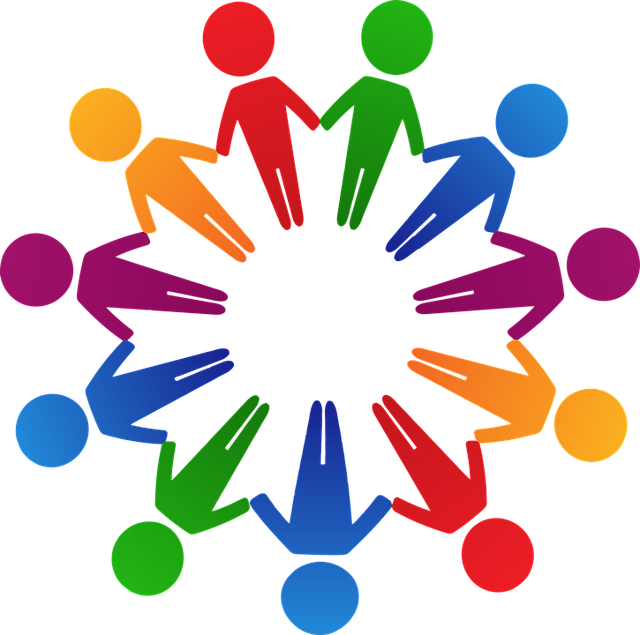 Attributes of God’s Family
Love
John 13:34-35
[Speaker Notes: Attributes of a family that should be present in a local congregation
Love (agape)
(John 13:34-35), “A new commandment I give to you, that you love one another; as I have loved you, that you also love one another. 35 By this all will know that you are My disciples, if you have love for one another.”
This type of love seeks what is best for your brethren.  It has been called divine love (demonstrated in God’s sending of His son).
It is the defining characteristic of the child of God!
(1 John 3:10-11), “In this the children of God and the children of the devil are manifest: Whoever does not practice righteousness is not of God, nor is he who does not love his brother. 11 For this is the message that you heard from the beginning, that we should love one another.”]
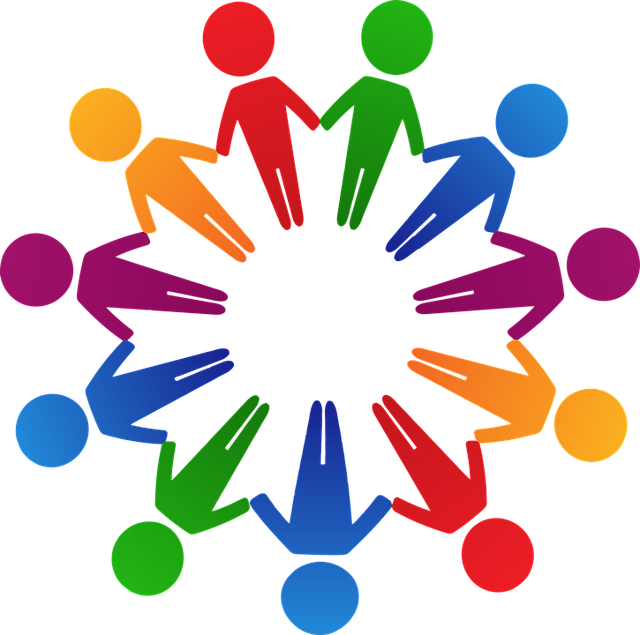 Attributes of God’s Family
Love
John 13:34-35
Selflessness
Matthew 20:20-28
[Speaker Notes: Attributes of a family that should be present in a local congregation
Selflessness 
(Matthew 20:20-28), “Then the mother of Zebedee's sons came to Him with her sons, kneeling down and asking something from Him. 21 And He said to her, “What do you wish?” She said to Him, “Grant that these two sons of mine may sit, one on Your right hand and the other on the left, in Your kingdom.” 22 But Jesus answered and said, “You do not know what you ask. Are you able to drink the cup that I am about to drink, and be baptized with the baptism that I am baptized with?” They said to Him, “We are able.” 23 So He said to them, “You will indeed drink My cup, and be baptized with the baptism that I am baptized with; but to sit on My right hand and on My left is not Mine to give, but it is for those for whom it is prepared by My Father.” 24 And when the ten heard it, they were greatly displeased with the two brothers. 25 But Jesus called them to Himself and said, “You know that the rulers of the Gentiles lord it over them, and those who are great exercise authority over them. 26 Yet it shall not be so among you; but whoever desires to become great among you, let him be your servant. 27 And whoever desires to be first among you, let him be your slave— 28 just as the Son of Man did not come to be served, but to serve, and to give His life a ransom for many.”

(Philippians 2:3-4), “Let nothing be done through selfish ambition or conceit, but in lowliness of mind let each esteem others better than himself. 4 Let each of you look out not only for his own interests, but also for the interests of others.”]
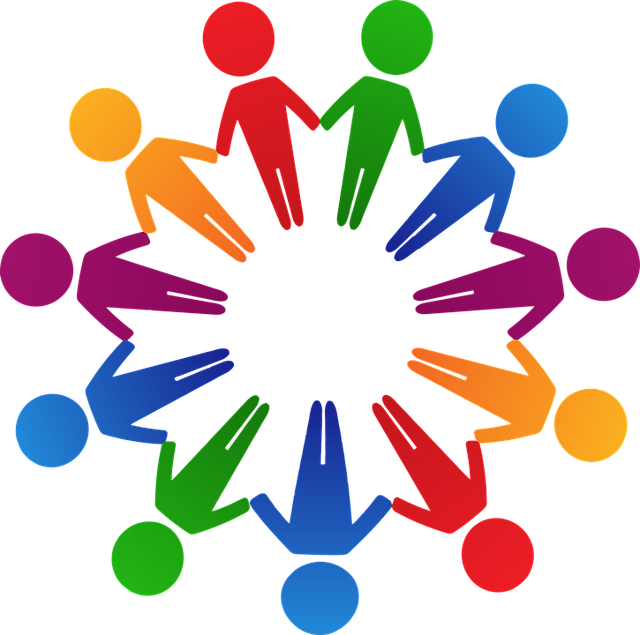 Attributes of God’s Family
Love
John 13:34-35
Selflessness
Matthew 20:20-28
Unity
John 17:20-21
[Speaker Notes: Attributes of a family that should be present in a local congregation
Unity
(John 17:20-21), “I do not pray for these alone, but also for those who will believe in Me through their word; 21 that they all may be one, as You, Father, are in Me, and I in You; that they also may be one in Us, that the world may believe that You sent Me.”

(1 Corinthians 1:10-14), [Paul strongly admonished a divided congregation, calling them to unity], “Now I plead with you, brethren, by the name of our Lord Jesus Christ, that you all speak the same thing, and that there be no divisions among you, but that you be perfectly joined together in the same mind and in the same judgment. 11 For it has been declared to me concerning you, my brethren, by those of Chloe's household, that there are contentions among you.”]
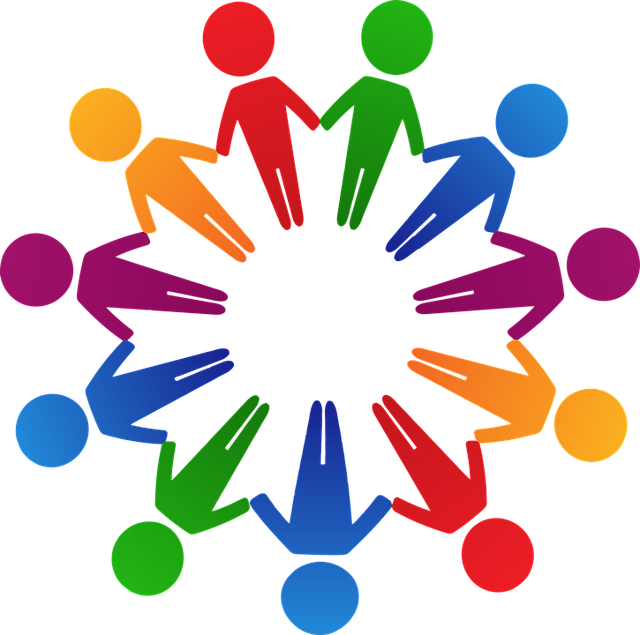 Attributes of God’s Family
Affection
John 21:15-17
Love
John 13:34-35
Selflessness
Matthew 20:20-28
Unity
John 17:20-21
[Speaker Notes: Attributes of a family that should be present in a local congregation
Affection (Brotherly love)
(John 21:15-17), “So when they had eaten breakfast, Jesus said to Simon Peter, “Simon, son of Jonah, do you love (agape) Me more than these?”     He said to Him, “Yes, Lord; You know that I love (phileo) You.”He said to him, “Feed My lambs.”     16 He said to him again a second time, “Simon, son of Jonah, do you love (agape) Me?”      He said to Him, “Yes, Lord; You know that I love (phileo) You.”     He said to him, “Tend My sheep.”     17 He said to him the third time, “Simon, son of Jonah, do you love (phileo) Me?” Peter was grieved because He said to him the third time, “Do you love (phileo) Me?”     And he said to Him, “Lord, You know all things; You know that I love (phileo) You.”     Jesus said to him, “Feed My sheep.”

Romans 12:10 (philostorge – deep friendship and family affection), “Be kindly affectionate to one another with brotherly love (philadelphos), in honor giving preference to one another.”]
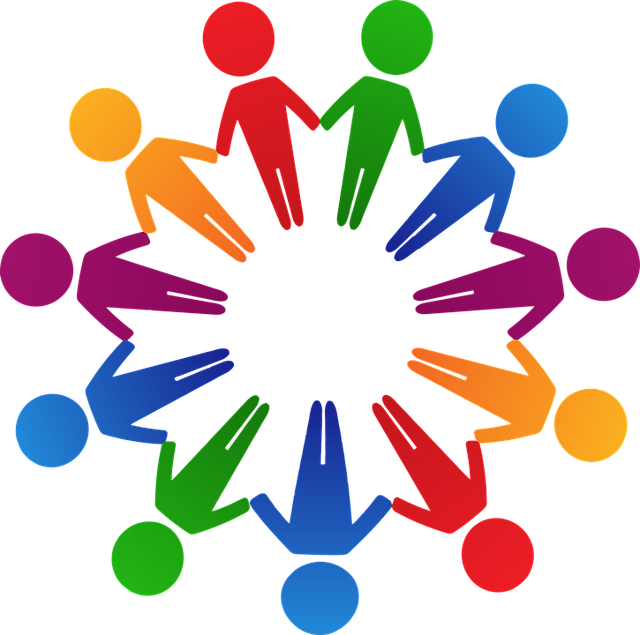 Attributes of God’s Family
Affection
John 21:15-17
Dependability
Mark 4:20
Love
John 13:34-35
Selflessness
Matthew 20:20-28
Unity
John 17:20-21
[Speaker Notes: Attributes of a family that should be present in a local congregation
Dependability
(Mark 4:20) [Jesus’ description of the good soil in the Parable of the Sower], “But these are the ones sown on good ground, those who hear the word, accept it, and bear fruit: some thirtyfold, some sixty, and some a hundred.”
Compare the dependability of Timothy to the unfaithful Demas
(Philippians 2:19-22), “But I trust in the Lord Jesus to send Timothy to you shortly, that I also may be encouraged when I know your state. 20 For I have no one like-minded, who will sincerely care for your state. 21 For all seek their own, not the things which are of Christ Jesus. 22 But you know his proven character, that as a son with his father he served with me in the gospel.”

(2 Timothy 4:9-12), “Be diligent to come to me quickly; 10 for Demas has forsaken me, having loved this present world, and has departed for Thessalonica—Crescens for Galatia, Titus for Dalmatia. 11 Only Luke is with me. Get Mark and bring him with you, for he is useful to me for ministry. 12 And Tychicus I have sent to Ephesus.”]
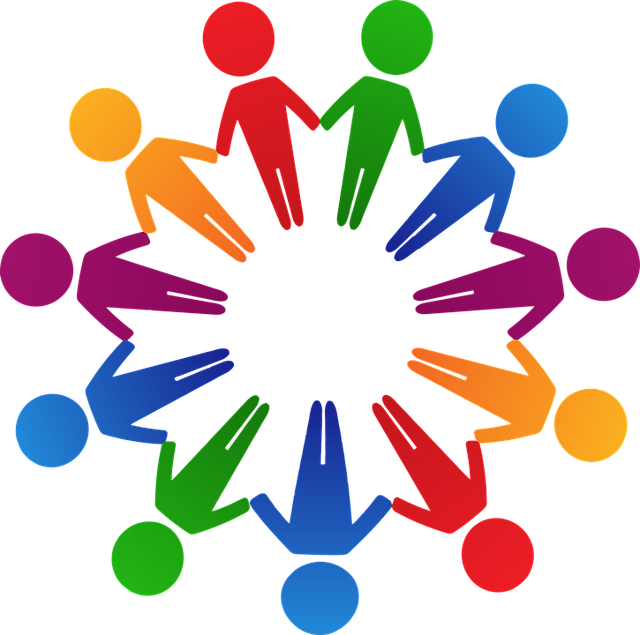 Attributes of God’s Family
Affection
John 21:15-17
Dependability
Mark 4:20
Encouragement
Matthew 10:40-42
Love
John 13:34-35
Selflessness
Matthew 20:20-28
Unity
John 17:20-21
[Speaker Notes: Attributes of a family that should be present in a local congregation
Edification 
(Matthew 10:40-42), “He who receives you receives Me, and he who receives Me receives Him who sent Me. 41 He who receives a prophet in the name of a prophet shall receive a prophet's reward. And he who receives a righteous man in the name of a righteous man shall receive a righteous man's reward. 42 And whoever gives one of these little ones only a cup of cold water in the name of a disciple, assuredly, I say to you, he shall by no means lose his reward.”

(Hebrews 10:24-25), “And let us consider one another in order to stir up love and good works, 25 not forsaking the assembling of ourselves together, as is the manner of some, but exhorting one another, and so much the more as you see the Day approaching.”
Not only assembly, but the point is:  YOU MUST BE AMONG GOD’S PEOPLE TO ENCOURAGE THEM!
We must fight any inclination to withdraw from our brethren.  If not for ourselves, for them!
So discouraging to see the choice being made not to be with your spiritual family on the Lord’s day!]
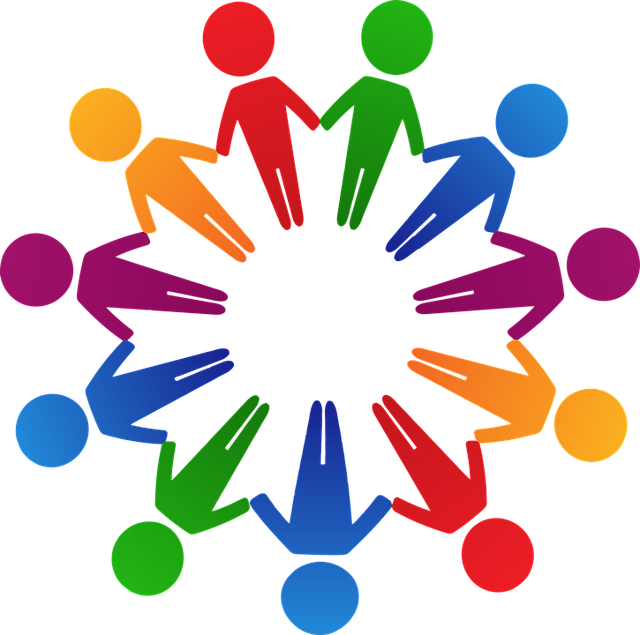 Conclusion
Are we as brothers and sisters in Christ acting as the family of God?

Can we do better?
[Speaker Notes: Are we as brothers and sisters in Christ acting as the family of God?

Can we do better?

(1 Peter 3:8-12), [Let us heed the admonition of Peter], “Finally, all of you be of one mind, having compassion for one another; love as brothers, be tenderhearted, be courteous; 9 not returning evil for evil or reviling for reviling, but on the contrary blessing, knowing that you were called to this, that you may inherit a blessing. 10 For “He who would love life and see good days, let him refrain his tongue from evil, and his lips from speaking deceit. 11 Let him turn away from evil and do good; let him seek peace and pursue it. 12 For the eyes of the Lord are on the righteous, and His ears are open to their prayers; but the face of the Lord is against those who do evil.”]